Introduction to GGplot2Anne Segonds-Pichon, Simon Andrewsv2021-09
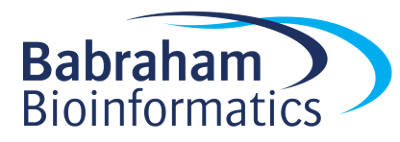 Plotting figures and graphs with ggplot
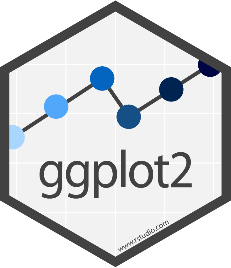 ggplot is the plotting library for tidyverse
Powerful
Flexible

Follows the same conventions as the rest of tidyverse
Data stored in tibbles
Data is arranged in 'tidy' format
Tibble is the first argument to each function
Code structure of a ggplot graph
Start with a call to ggplot()
Pass the tibble of data (normally via a pipe)
Say which columns you want to use via a call to aes()

Say which graphical representation (geometry) you want to use
Points, lines, barplots etc

Customise labels, colours annotations etc.
Geometries and Aesthetics
Geometries are types of plot
geom_point() 	Point geometry, (x/y plots, stripcharts etc)
geom_line() 		Line graphs
geom_boxplot()  	Box plots
geom_col()  		Barplots
geom_histogram() 	Histogram plots

Aesthetics are graphical parameters which can be adjusted in a given geometry
Aesthetics for geom_point()
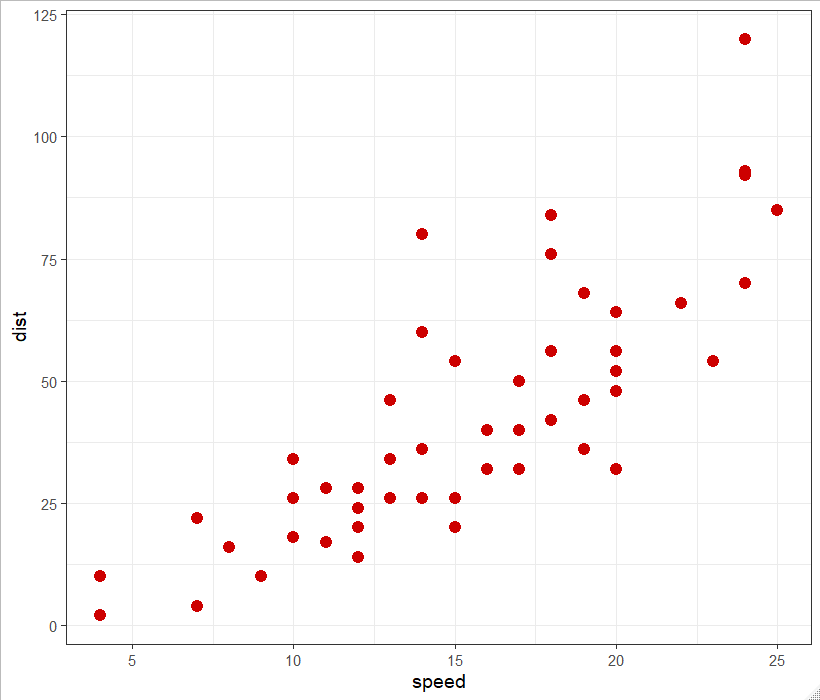 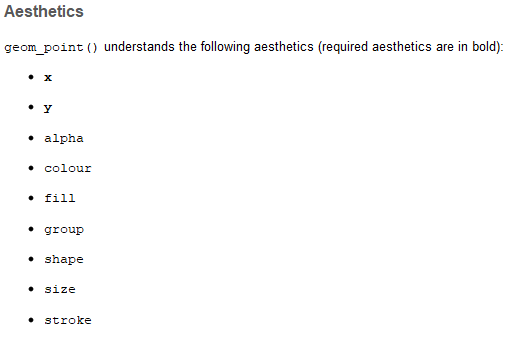 How do you define aesthetics
Fixed values
Colour all points red
Make the points size 4

Encoded from your data – called an aesthetic mapping
Colour according to genotype
Size based on the number of observations

Aesthetic mappings are set using the aes() function, normally as an argument to the ggplot function

data %>% ggplot(aes(x=weight, y=height, colour=genotype))
Our first plot…
ggplot(                           )
expression
, aes(x=WT, y=KO)
+ geom_point()
> expression
# A tibble: 12 x 4
   Gene       WT     KO pValue
   <chr>   <dbl>  <dbl>  <dbl>
 1 Mia1     5.83  3.24  0.1   
 2 Snrpa    8.59  5.02  0.001 
 3 Itpkc    8.49  6.16  0.04  
 4 Adck4    7.69  6.41  0.2   
 5 Numbl    8.37  6.81  0.1   
 6 Ltbp4    6.96 10.4   0.001 
 7 Shkbp1   7.57  5.83  0.1   
 8 Spnb4   10.7   9.38  0.2   
 9 Blvrb    7.32  5.29  0.05  
10 Pgam1    0     0.285 0.5   
11 Sertad3  8.13  3.02  0.0001
12 Sertad1  7.69  4.34  0.01
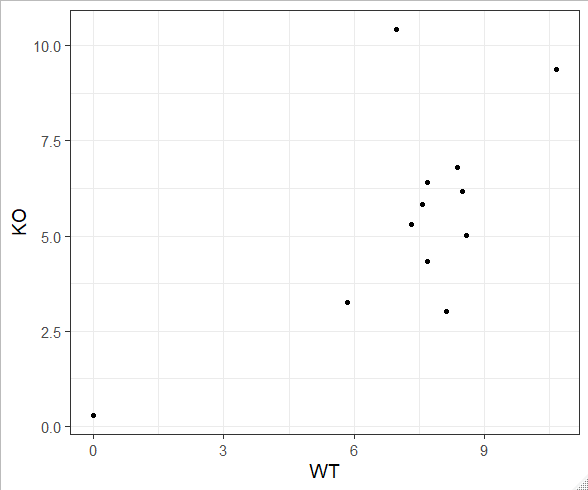 Identify the tibble with the data you want to plot
Decide on the geometry (plot type) you want to use
Decide which columns will modify which aesthetic

Call ggplot(aes(…..))
Add a geom_xxx function call
Our second plot…
ggplot(                           )
expression
, aes(x=WT, y=KO)
+ geom_line()
> expression
# A tibble: 12 x 4
   Gene       WT     KO pValue
   <chr>   <dbl>  <dbl>  <dbl>
 1 Mia1     5.83  3.24  0.1   
 2 Snrpa    8.59  5.02  0.001 
 3 Itpkc    8.49  6.16  0.04  
 4 Adck4    7.69  6.41  0.2   
 5 Numbl    8.37  6.81  0.1   
 6 Ltbp4    6.96 10.4   0.001 
 7 Shkbp1   7.57  5.83  0.1   
 8 Spnb4   10.7   9.38  0.2   
 9 Blvrb    7.32  5.29  0.05  
10 Pgam1    0     0.285 0.5   
11 Sertad3  8.13  3.02  0.0001
12 Sertad1  7.69  4.34  0.01
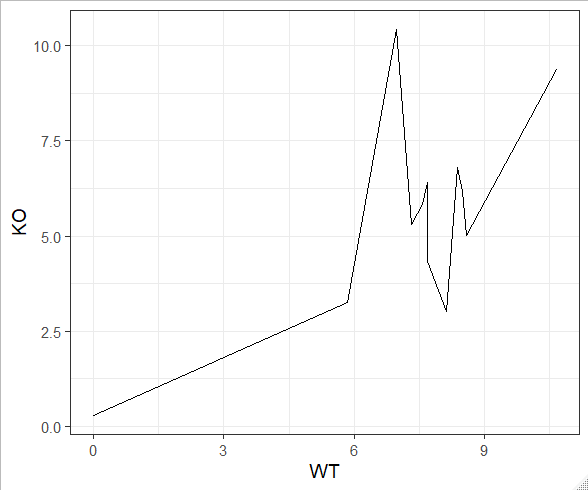 Our third plot…
expression %>%
  ggplot (aes(x=WT, y=KO)) +
  geom_point(colour="red2", size=5)
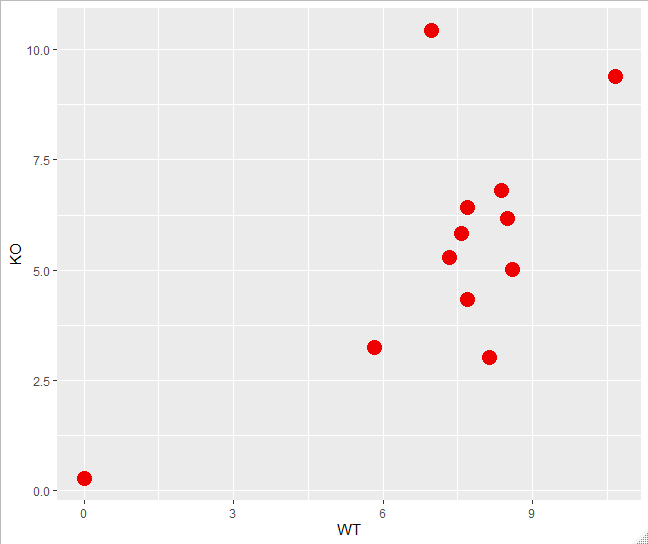 Exercise 1
More Geometries
Other Geometries
Barplots 
geom_bar
geom_col

Stripcharts 
geom_jitter
Distribution Summaries
geom_histogram
geom_density
geom_violin
geom_boxplot
Drawing a barplot (geom_col() or geom_bar())
Two different functions – depends on the nature of the data

If your data has values which represents the height of the bars use geom_col

If your data has individual values and you want the plot to either count them or calculate a quantitative summary (usually the mean) then use geom_bar

Many geometries are “summarising geometries”.  They calculate one or more aesthetics for you.
Drawing a bar height barplot (geom_col())
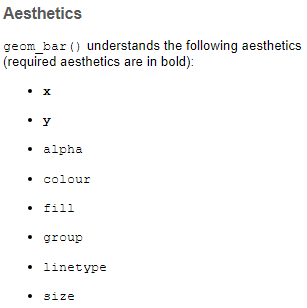 Plot the expression values for the WT samples for all genes

What is your X?
What is your Y?
> expression
# A tibble: 12 x 4
   Gene       WT     KO pValue
   <chr>   <dbl>  <dbl>  <dbl>
 1 Mia1     5.83  3.24  0.1   
 2 Snrpa    8.59  5.02  0.001
A bar height barplot
> expression
# A tibble: 12 x 4
   Gene       WT     KO pValue
   <chr>   <dbl>  <dbl>  <dbl>
 1 Mia1     5.83  3.24  0.1   
 2 Snrpa    8.59  5.02  0.001
expression %>%
  ggplot(aes(x=Gene, y=WT)) + 
  geom_col()
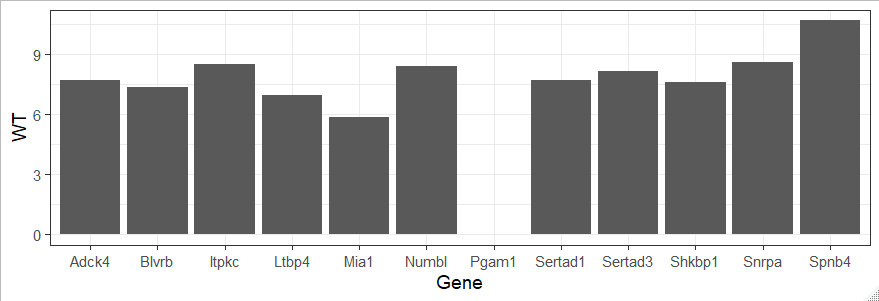 A count summary barplot (geom_bar)
mutation.plotting.data %>%
  ggplot(aes(x=mutation)) +
    geom_bar()
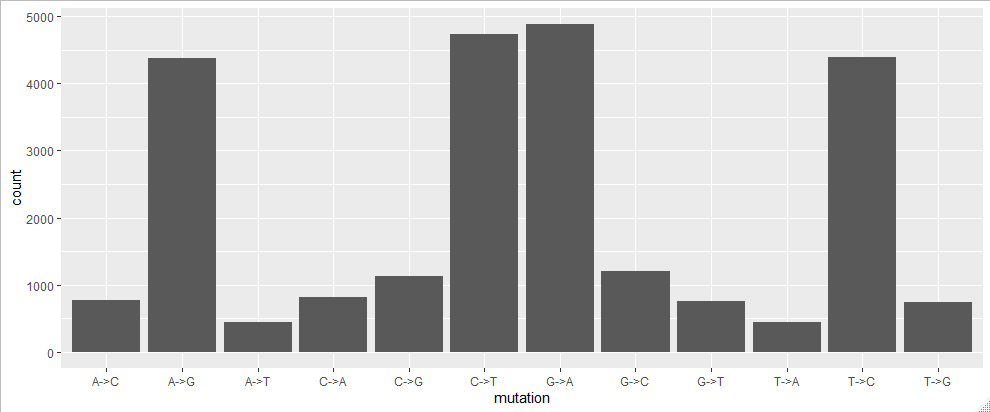 > mutation.plotting.data
# A tibble: 24,686 x 9
   CHR      POS dbSNP      mutation
   <chr>  <dbl> <chr>      <chr>
 1 1      69270 .          A->G
 2 1      69511 rs75062661 A->G
 3 1      69761 .          A->T 
 4 1      69897 rs75758884 T->C
 5 1     877831 rs6672356  T->C
 6 1     881627 rs2272757  G->A
A mean summary barplot (geom_bar)
mutation.plotting.data %>%
  ggplot(aes(x=mutation, y=MutantReads)) +
  geom_bar(stat="summary", fun=mean)
> mutation.plotting.data
# A tibble: 24,686 x 9
   CHR      POS mutation  MutantReads 
   <chr>  <dbl> <chr>     <dbl>
 1 1      69270 A->G         3
 2 1      69511 A->G        24
 3 1      69761 A->T         8
 4 1      69897 T->C         3 
 5 1     877831 T->C        10
 6 1     881627 G->A        52
 7 1     887801 A->G        47
 8 1     888639 T->C        23
 9 1     888659 T->C        17
10 1     889158 G->C        25
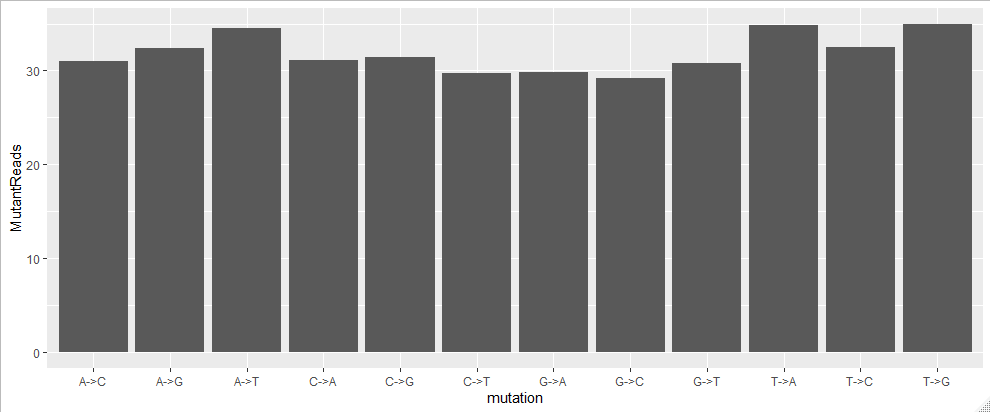 Stacked and Grouped Barplots
bar.group %>%
  ggplot(aes(x=Gene, y=value)) +
  geom_col()
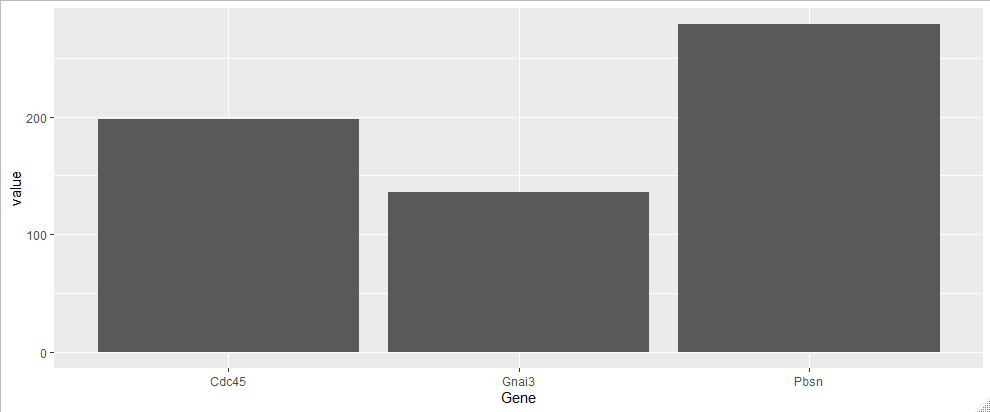 > bar.group
# A tibble: 12 x 3
   Gene  genotype value
   <chr> <chr>    <dbl>
 1 Gnai3 WT        9.39
 2 Pbsn  WT       91.7 
 3 Cdc45 WT       69.2 
 4 Gnai3 WT       10.9 
 5 Pbsn  WT       59.6 
 6 Cdc45 WT       36.1 
 7 Gnai3 KO       33.5 
 8 Pbsn  KO       45.3 
 9 Cdc45 KO       54.4 
10 Gnai3 KO       81.9 
11 Pbsn  KO       82.3 
12 Cdc45 KO       38.1
Sum of values
Stacked and Grouped Barplots
bar.group %>%
  ggplot(aes(x=Gene, y=value, fill=genotype)) +
  geom_col()
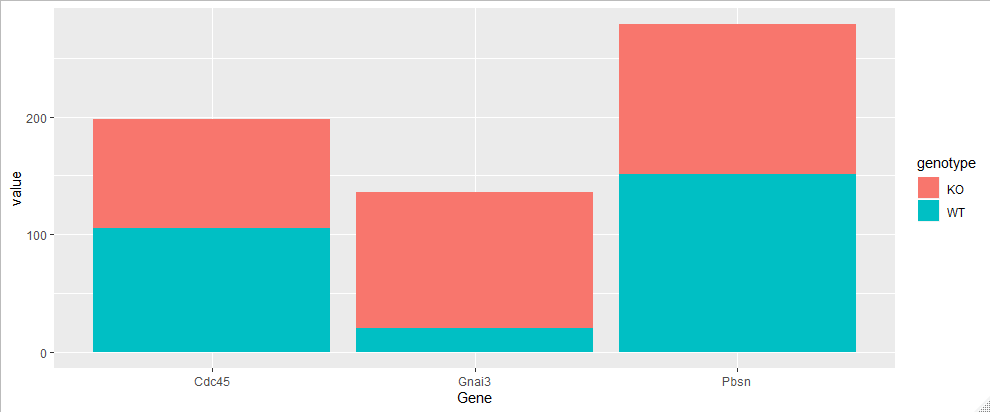 > bar.group
# A tibble: 12 x 3
   Gene  genotype value
   <chr> <chr>    <dbl>
 1 Gnai3 WT        9.39
 2 Pbsn  WT       91.7 
 3 Cdc45 WT       69.2 
 4 Gnai3 WT       10.9 
 5 Pbsn  WT       59.6 
 6 Cdc45 WT       36.1 
 7 Gnai3 KO       33.5 
 8 Pbsn  KO       45.3 
 9 Cdc45 KO       54.4 
10 Gnai3 KO       81.9 
11 Pbsn  KO       82.3 
12 Cdc45 KO       38.1
Stacked Sums
Stacked and Grouped Barplots
bar.group %>%
  ggplot(aes(x=Gene, y=value, fill=genotype)) +
  geom_col(position="dodge")
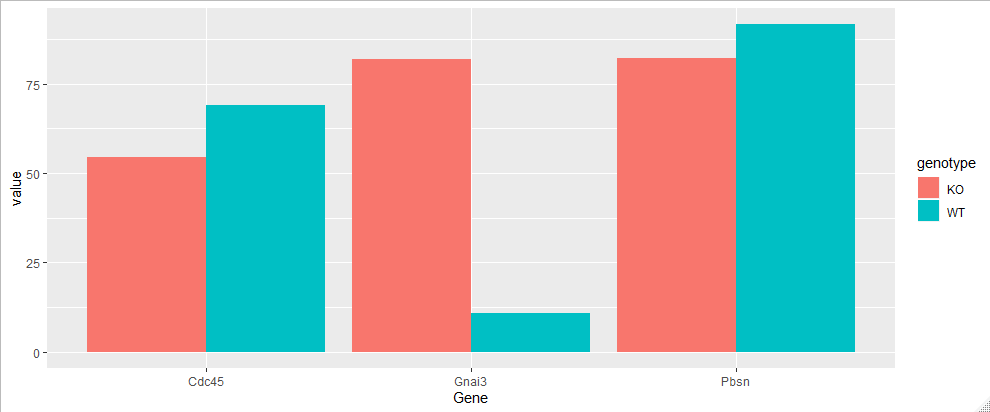 > bar.group
# A tibble: 12 x 3
   Gene  genotype value
   <chr> <chr>    <dbl>
 1 Gnai3 WT        9.39
 2 Pbsn  WT       91.7 
 3 Cdc45 WT       69.2 
 4 Gnai3 WT       10.9 
 5 Pbsn  WT       59.6 
 6 Cdc45 WT       36.1 
 7 Gnai3 KO       33.5 
 8 Pbsn  KO       45.3 
 9 Cdc45 KO       54.4 
10 Gnai3 KO       81.9 
11 Pbsn  KO       82.3 
12 Cdc45 KO       38.1
Individual values
Plotting distributions - histograms
> many.values
# A tibble: 100,000 x 2
   values genotype
    <dbl> <chr>   
 1  1.90  KO      
 2  2.39  WT      
 3  4.32  KO      
 4  2.94  KO      
 5  0.728 WT      
 6 -0.280 WT      
 7  0.337 WT      
 8 -1.31  WT      
 9  1.55  WT      
10  1.86  KO
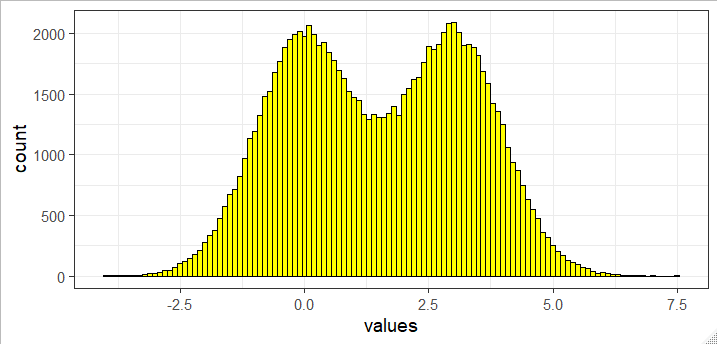 many.values %>%
  ggplot(aes(x=values)) + 
  geom_histogram(binwidth = 0.1, fill="yellow", colour="black")
Plotting distributions - density
> many.values
# A tibble: 100,000 x 2
   values genotype
    <dbl> <chr>   
 1  1.90  KO      
 2  2.39  WT      
 3  4.32  KO      
 4  2.94  KO      
 5  0.728 WT      
 6 -0.280 WT      
 7  0.337 WT      
 8 -1.31  WT      
 9  1.55  WT      
10  1.86  KO
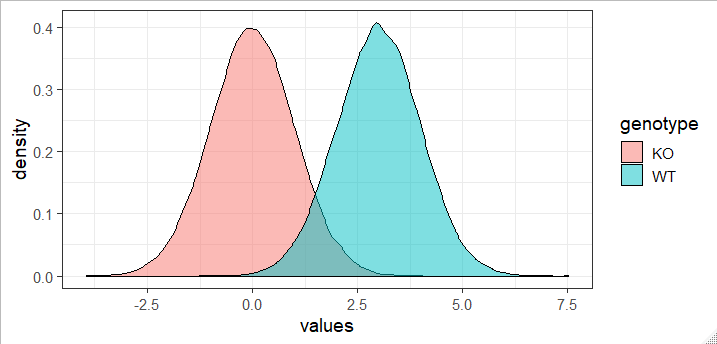 many.values %>%
  ggplot(aes(x=values, fill=genotype)) + 
  geom_density(colour="black", alpha=0.5)
Plotting distributions – violin plots
> many.values
# A tibble: 100,000 x 2
   values genotype
    <dbl> <chr>   
 1  1.90  KO      
 2  2.39  WT      
 3  4.32  KO      
 4  2.94  KO      
 5  0.728 WT      
 6 -0.280 WT      
 7  0.337 WT      
 8 -1.31  WT      
 9  1.55  WT      
10  1.86  KO
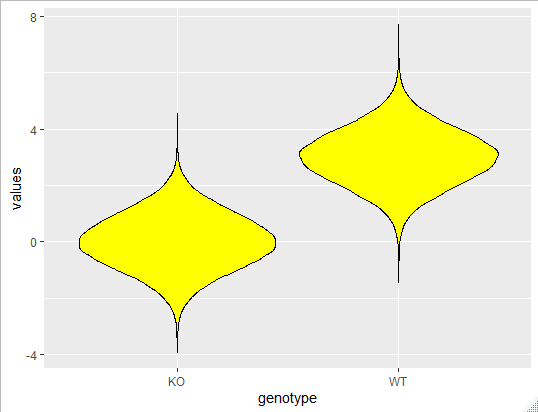 many.values %>%
  ggplot(aes(x=genotype, y=values)) +
  geom_violin(colour="black", fill="yellow")
Plotting distributions – boxplots
> many.values
# A tibble: 100,000 x 2
   values genotype
    <dbl> <chr>   
 1  1.90  KO      
 2  2.39  WT      
 3  4.32  KO      
 4  2.94  KO      
 5  0.728 WT      
 6 -0.280 WT      
 7  0.337 WT      
 8 -1.31  WT      
 9  1.55  WT      
10  1.86  KO
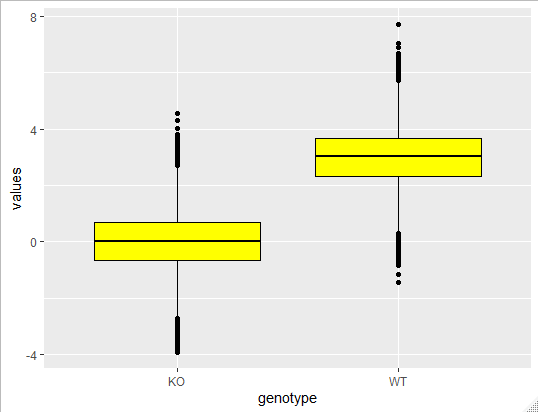 many.values %>%
  ggplot(aes(x=genotype, y=values)) +
  geom_boxplot(colour="black", fill="yellow")
Plotting distributions – stripcharts
> many.values
# A tibble: 100,000 x 2
   values genotype
    <dbl> <chr>   
 1  1.90  KO      
 2  2.39  WT      
 3  4.32  KO      
 4  2.94  KO      
 5  0.728 WT      
 6 -0.280 WT      
 7  0.337 WT      
 8 -1.31  WT      
 9  1.55  WT      
10  1.86  KO
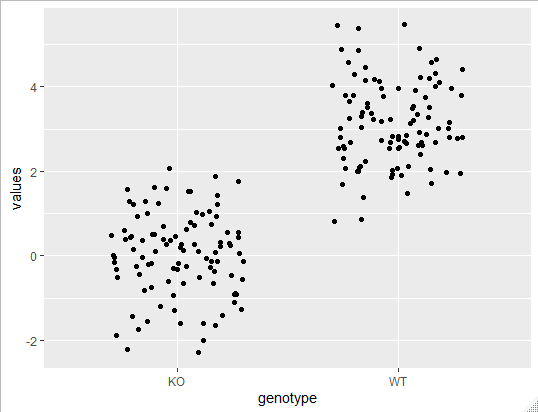 many.values %>%
  group_by(genotype) %>%
  sample_n(100) %>%
  ggplot(aes(x=genotype, y=values)) +
  geom_jitter(height=0, width = 0.3)
Exercise 2
Annotation, Scaling and Colours
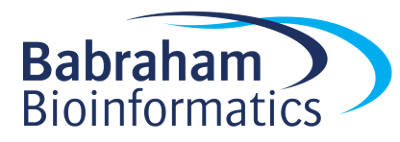 Titles and axis labels
Can add calls to functions to set them individually
ggtitle("Main title")
xlab("X axis")
ylab("Y axis")

Can set them all together with labs()
title="Main title"
x="X axis"
y="Y axis"
Changing scaling
Alter the data before plotting
mutate(value=log(value))

Alter the data whilst plotting
ggplot(aes(x=log(value)))

Alter the scale of the plot
Add an option to adjust the scaling of the axis
Axis scaling options
Transforming scales
scale_x_log10()
scale_x_sqrt()
scale_x_reverse()
Equivalent _y_ versions also exist

Switching axes
coord_flip()
Adjusting ranges
scale_x_continuous()
limits=c(-5,5)
breaks=seq(from=-5,by=2,to=5)
minor_breaks
labels

coord_cartesian()
xlim=c(-5,5)
ylim=c(10,20)
Annotation and scaling example
trumpton %>%
  ggplot(aes(x=Age, y=Weight))+
  geom_point() +

  xlab("Age (Years)")+
  ylab("Weight (kg)")+
  ggtitle("How heavy are firemen?")+

  coord_cartesian(
	xlim=c(0,50),
	ylim=c(80,110)
  )
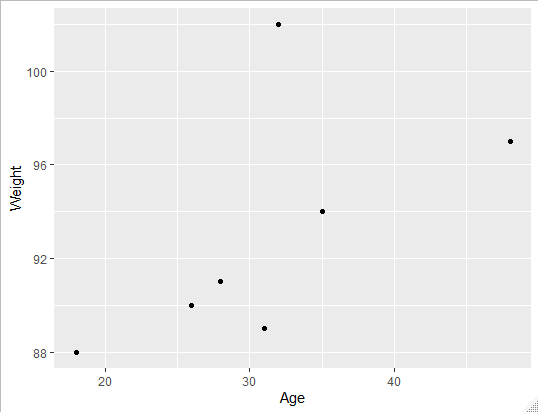 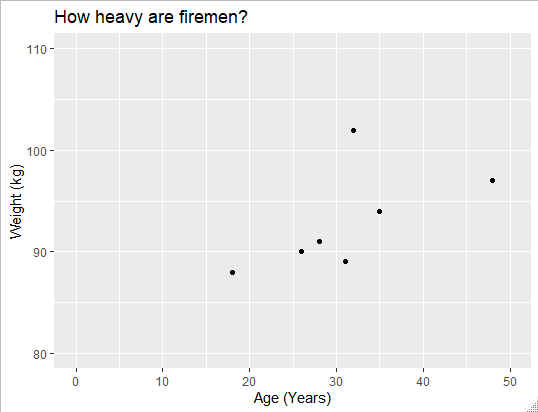 ggPlot Themes
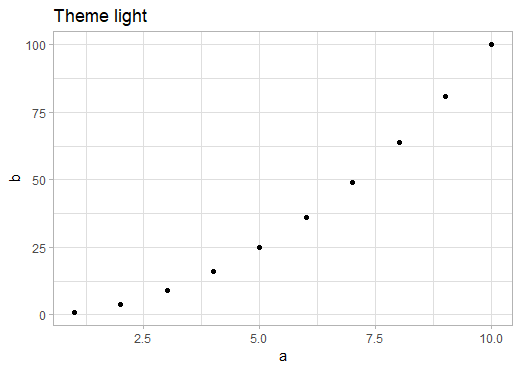 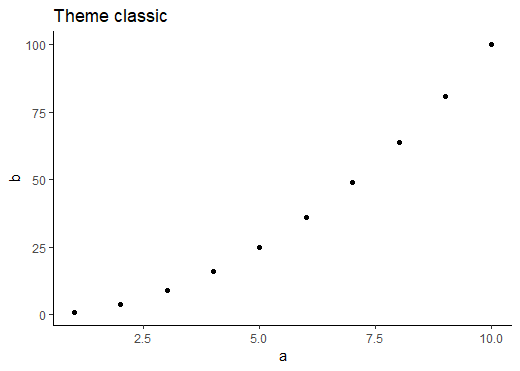 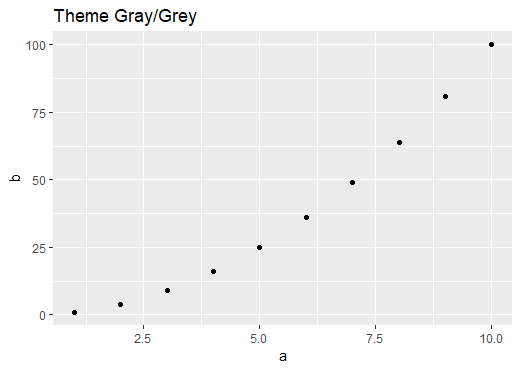 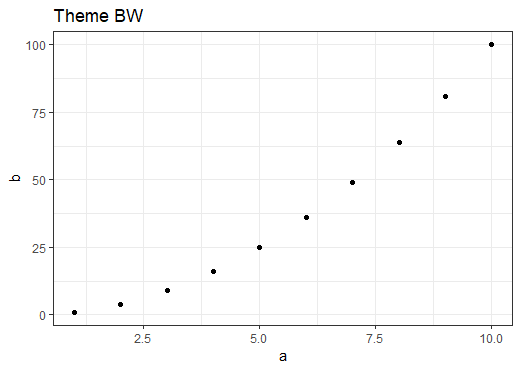 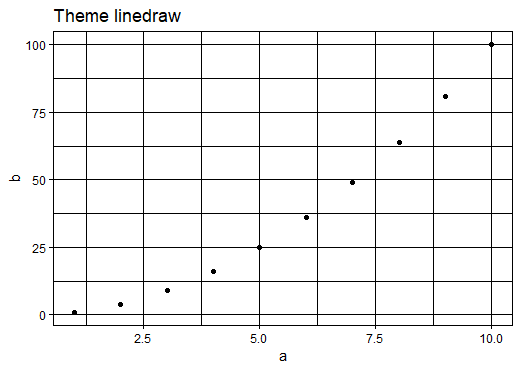 theme_grey()
theme_bw()
theme_dark()
theme_light()
theme_minimal()
theme_classic() 
theme_linedraw()
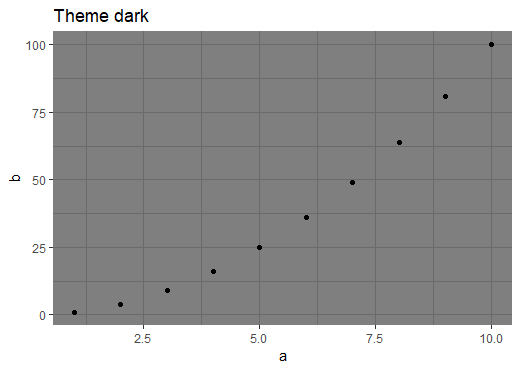 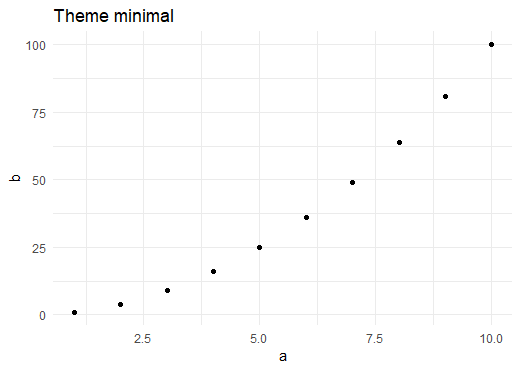 Setting and Customising themes
Globally
theme_set(theme_bw(base_size=14))

In a single plot
+theme_dark()
Customising themes
theme_update(plot.title = element_text(hjust = 0.5))

plot + theme(plot.title = element_text(hjust = 0.5))
theme(line, rect, text, title, aspect.ratio, axis.title, axis.title.x, axis.title.x.top, axis.title.x.bottom, axis.title.y, axis.title.y.left,axis.title.y.right, axis.text, axis.text.x, axis.text.x.top, axis.text.x.bottom, axis.text.y, axis.text.y.left, axis.text.y.right, axis.ticks, axis.ticks.x, axis.ticks.x.top, axis.ticks.x.bottom, axis.ticks.y, axis.ticks.y.left, axis.ticks.y.right, axis.ticks.length, axis.line, axis.line.x, axis.line.x.top, axis.line.x.bottom, axis.line.y, axis.line.y.left, axis.line.y.right, legend.background, legend.margin, legend.spacing, legend.spacing.x, legend.spacing.y, legend.key, legend.key.size, legend.key.height, legend.key.width, legend.text, legend.text.align, legend.title, legend.title.align, legend.position, legend.direction, legend.justification, legend.box, legend.box.just, legend.box.margin, legend.box.background, legend.box.spacing, panel.background, panel.border, panel.spacing, panel.spacing.x, panel.spacing.y, panel.grid, panel.grid.major, panel.grid.minor, panel.grid.major.x, panel.grid.major.y, panel.grid.minor.x, panel.grid.minor.y, panel.ontop, plot.background, plot.title, plot.subtitle, plot.caption, plot.tag, plot.tag.position, plot.margin, strip.background, strip.background.x, strip.background.y, strip.placement, strip.text, strip.text.x, strip.text.y, strip.switch.pad.grid, strip.switch.pad.wrap)
https://ggplot2.tidyverse.org/reference/theme.html
Theme setting example
theme_set(theme_bw(base_size = 14))
theme_update(plot.title = element_text(hjust=1))

					  

					OR


my.plot + 
theme_bw(base_size = 14) +
theme(plot.title = element_text(hjust=1))
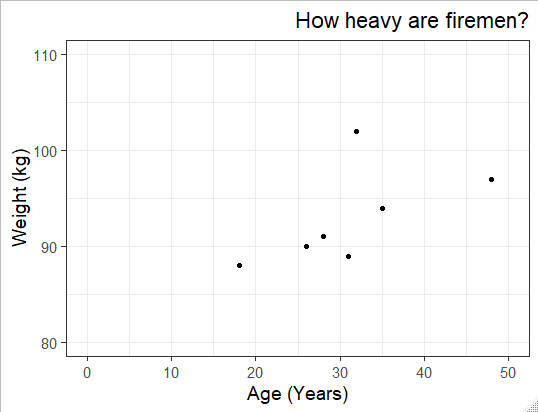 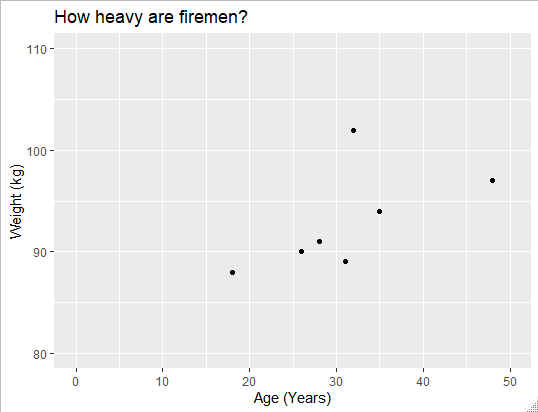 Changing Quantitative Colours
storms %>%
  ggplot(aes(x=lat, y=long, colour=wind)) +
  geom_point()
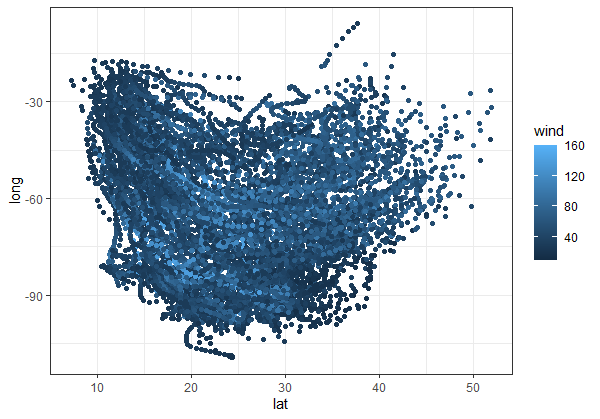 Changing Plotting Order
storms %>%
 ggplot(aes(x=lat,y=long,colour=wind))+
 geom_point()
storms %>%
 arrange(wind) %>%
 ggplot(aes(x=lat,y=long,colour=wind))+
 geom_point()
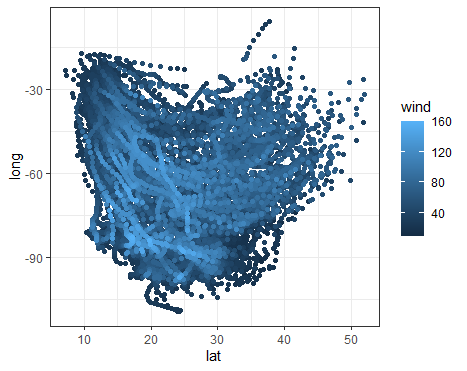 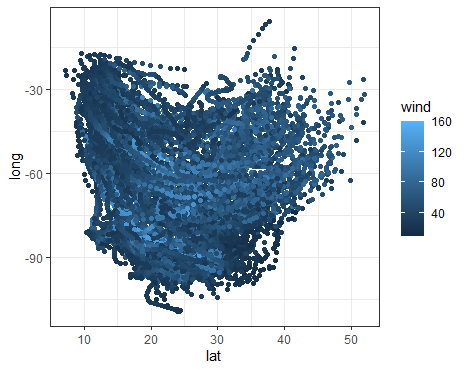 Changing Quantitative Colours
storms %>%
  arrange(wind) %>%
  ggplot(aes(x=lat, y=long, colour=wind))+
  geom_point() +
  scale_colour_gradient(low="lightgrey", high="blue")
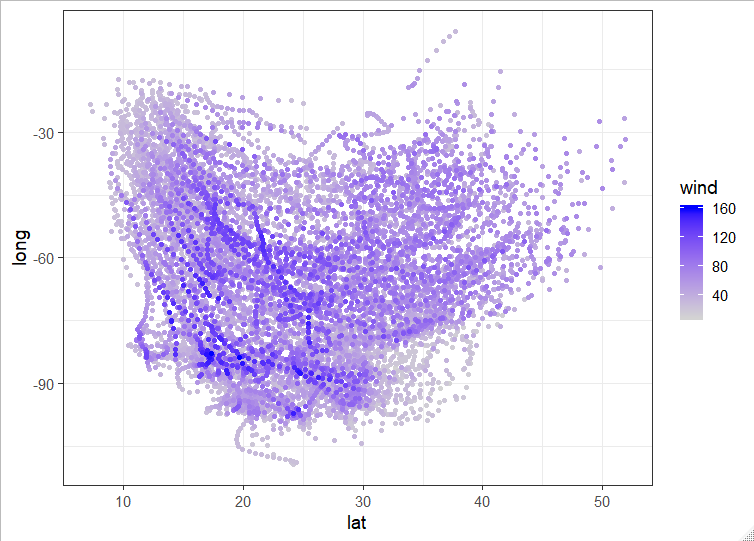 Changing Quantitative Colours
storms %>%
  arrange(wind) %>%
  ggplot(aes(x=lat, y=long, colour=wind))+
  geom_point() +
  scale_colour_gradientn(colours=c("blue","green2","red","yellow"))
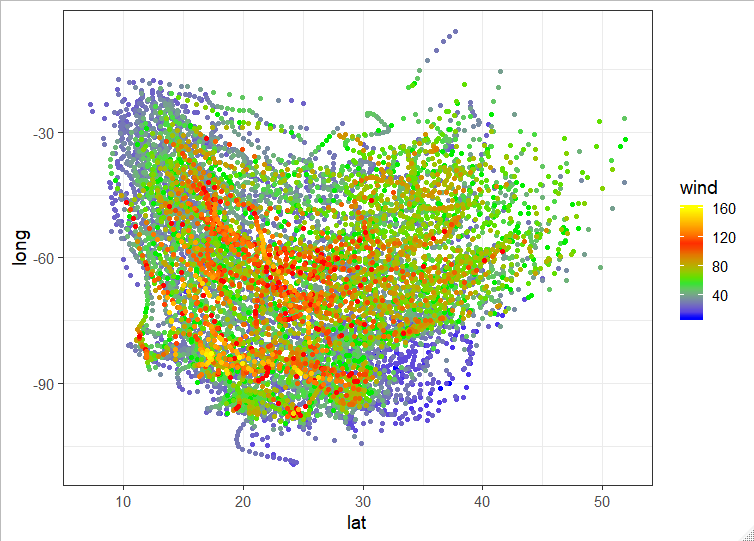 ColorBrewer Scales
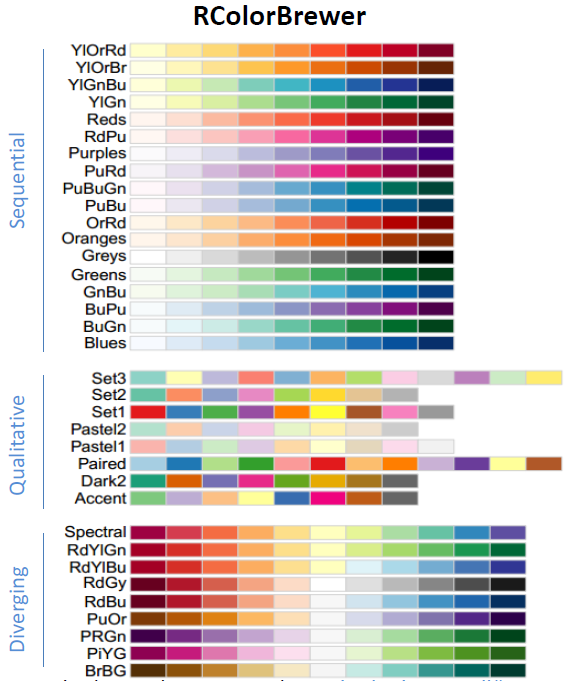 Quantitative
scale_colour_distiller
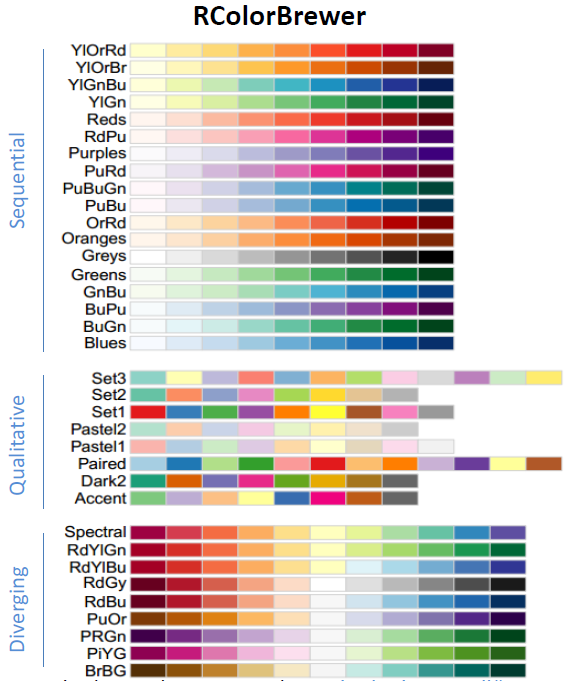 Categorical
scale_colour_brewer
Changing Quantitative Colours
storms %>%
  arrange(wind) %>%
  ggplot(aes(x=lat, y=long, color=wind))+
  geom_point() +
  scale_color_distiller(palette="Reds", direction = 1)
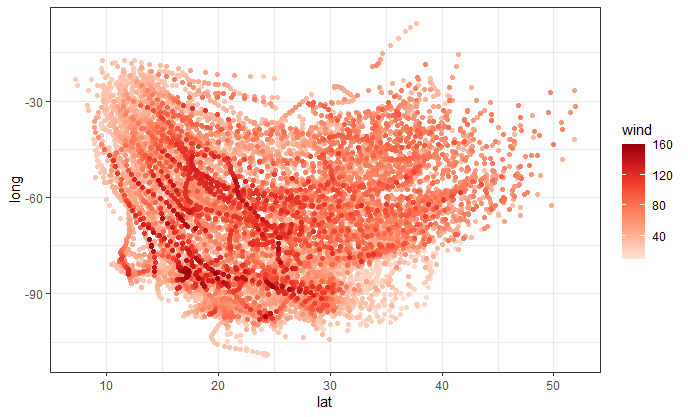 Changing Categorical Colours
storms %>%
  filter(year==1983) %>%
  ggplot(aes(x=wind, y=pressure, colour=status)) +
  geom_point(size=3)
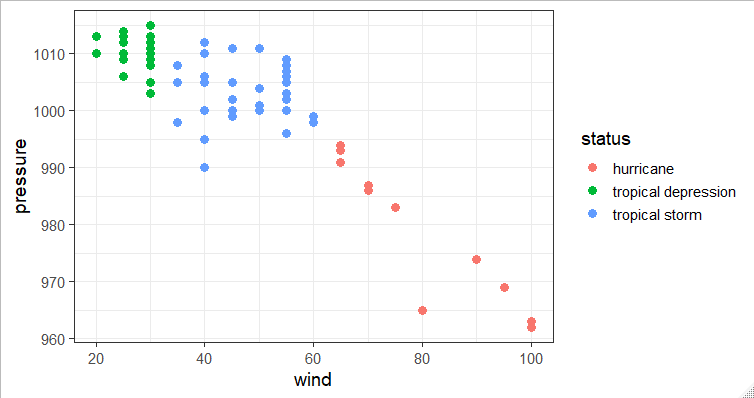 Changing Categorical Colours
storms %>%
  filter(year==1983) %>%
  ggplot(aes(x=wind,y=pressure, colour=status)) +
  geom_point(size=3) +
  scale_colour_manual(values = c("orange","purple","green2"))
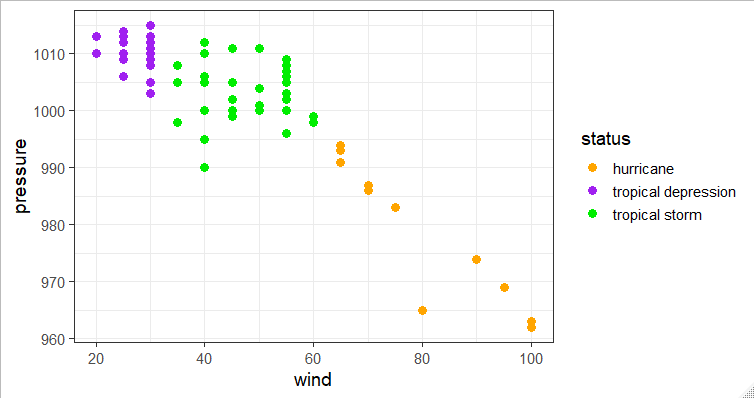 Changing Categorical Colours
storms %>%
  filter(year==1983) %>%
  ggplot(aes(x=wind,y=pressure, colour=status)) +
  geom_point(size=3) +
  scale_colour_brewer(palette="Set1")
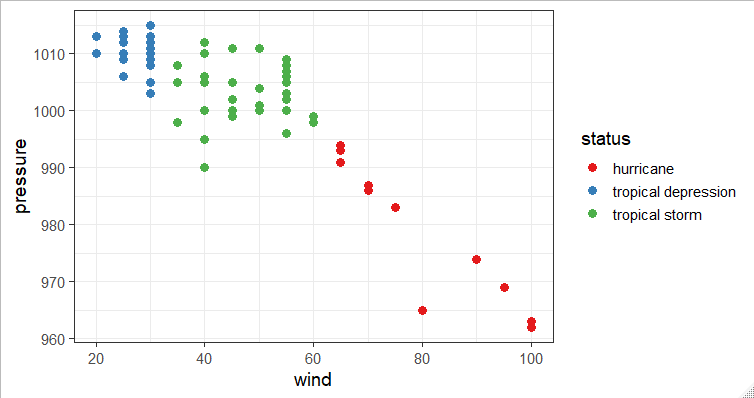 Categorical Colour Ordering
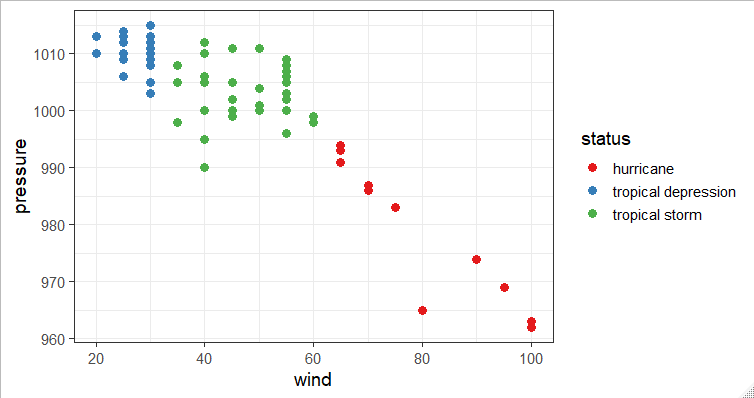 # A tibble: 10,010 x 6
     lat  long status              category  wind pressure
   <dbl> <dbl> <chr>               <ord>    <int>    <int>
 1  27.5 -79   tropical depression -1          25     1013
 2  28.5 -79   tropical depression -1          25     1013
 3  29.5 -79   tropical depression -1          25     1013
 4  30.5 -79   tropical depression -1          25     1013
 5  31.5 -78.8 tropical depression -1          25     1012
 6  32.4 -78.7 tropical depression -1          25     1012
 7  33.3 -78   tropical depression -1          25     1011
 8  34   -77   tropical depression -1          30     1006
 9  34.4 -75.8 tropical storm      0           35     1004
10  34   -74.8 tropical storm      0           40     1002
# ... with 10,000 more rows
Status is a character vector – ordering is alphabetical
Factors
Similar to text (character) vectors, but with some differences
They have controlled values – you can limit which values can be added
The values which can go in are tracked separately to the data
The values which can go in have an explicit order

GGplot respects the ordering of factors, so converting to factors is the simplest way to re-order a plot
Converting character vectors to factors
> chr.names
 [1] "simon" "anne"  "laura" "felix" "simon" "anne"  "laura"
 [8] "felix" "simon" "anne"  "laura" "felix" "simon" "anne" 
[15] "laura" "felix" "simon" "anne"  "laura" "felix"
> factor(chr.names)
 [1] simon anne  laura felix simon anne  laura felix simon
[10] anne  laura felix simon anne  laura felix simon anne 
[19] laura felix
Levels: anne felix laura simon
> factor(chr.names, levels=c("simon","anne","laura","felix"))
 [1] simon anne  laura felix simon anne  laura felix simon
[10] anne  laura felix simon anne  laura felix simon anne 
[19] laura felix
Levels: simon anne laura felix
Categorical Colour Ordering
Use factors for explicit ordering
storms %>%
  mutate(
    status=factor(
            status, 
            levels=c("tropical depression","tropical storm","hurricane")
            )
  )
# A tibble: 10,010 x 6
     lat  long status              category  wind pressure
   <dbl> <dbl> <fct>               <ord>    <int>    <int>
 1  27.5 -79   tropical depression -1          25     1013
 2  28.5 -79   tropical depression -1          25     1013
 3  29.5 -79   tropical depression -1          25     1013
 4  30.5 -79   tropical depression -1          25     1013
Categorical Colour Ordering
storms %>%
  mutate(status=factor(status, levels=c("tropical depression","tropical storm","hurricane"))) %>%
  filter(year==1983) %>%
  ggplot(aes(x=wind,y=pressure, colour=status)) +
  geom_point(size=3)+
  scale_color_brewer(palette="Set1")
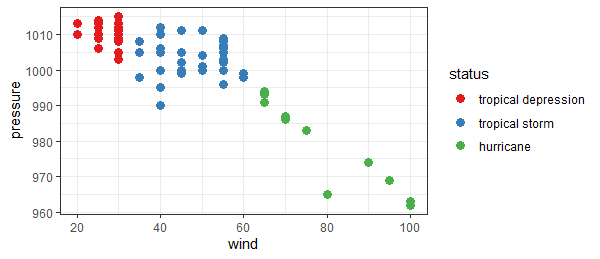 LastName FirstName   Age Weight Height
  <chr>    <chr>     <dbl>  <dbl>  <dbl>
1 Hugh     Chris        26     90    175
2 Pew      Adam         32    102    183
3 Barney   Daniel       18     88    168
4 McGrew   Chris        48     97    155
5 Cuthbert Carl         28     91    188
6 Dibble   Liam         35     94    145
7 Grub     Doug         31     89    164
Reordering exampleKeep the original order
trumpton %>%
  ggplot(aes(x=LastName, y=Height)) +
  geom_col()
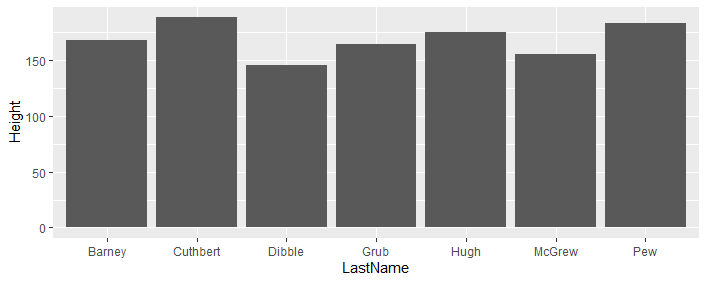 The default is to order alphabetically
LastName FirstName   Age Weight Height
  <chr>    <chr>     <dbl>  <dbl>  <dbl>
1 Hugh     Chris        26     90    175
2 Pew      Adam         32    102    183
3 Barney   Daniel       18     88    168
4 McGrew   Chris        48     97    155
5 Cuthbert Carl         28     91    188
6 Dibble   Liam         35     94    145
7 Grub     Doug         31     89    164
Reordering exampleKeep the original order
trumpton %>%
  mutate(LastName=factor(LastName, levels=LastName)) %>%
  ggplot(aes(x=LastName, y=Height)) +
  geom_col()
We can convert to a factor and use levels to enforce the same order.  If we had just converted to a factor it would have been alphabetical still.
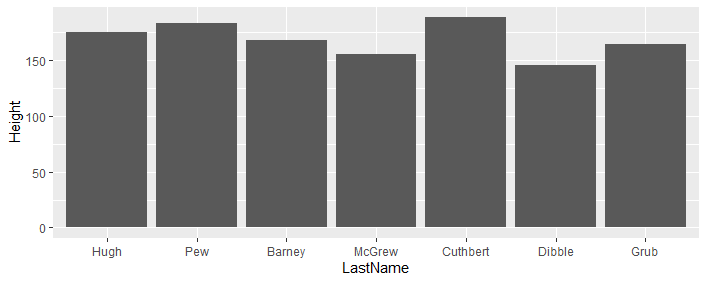 Quantitative ordering with reorder
The reorder function allows you to order the levels of a factor by a different quantitative variable

It allows you to sort a figure by value

reorder(categorical, quantitative)
LastName FirstName   Age Weight Height
  <chr>    <chr>     <dbl>  <dbl>  <dbl>
1 Hugh     Chris        26     90    175
2 Pew      Adam         32    102    183
3 Barney   Daniel       18     88    168
4 McGrew   Chris        48     97    155
5 Cuthbert Carl         28     91    188
6 Dibble   Liam         35     94    145
7 Grub     Doug         31     89    164
Reordering examples
trumpton %>%
  mutate(LastName=reorder(LastName,Height)) %>%
  ggplot(aes(x=LastName, y=Height)) +
  geom_col()
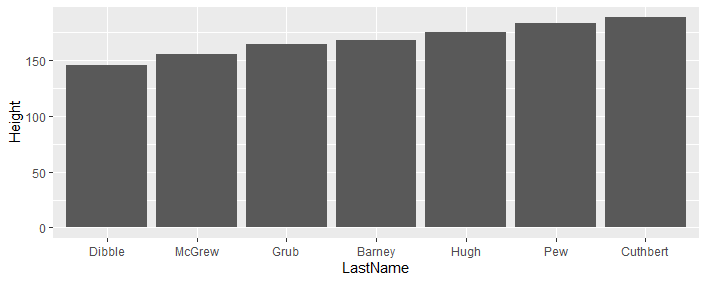 By using reorder we can make the levels correspond to a quantitative variable.  Here it is the same one we're plotting, but it doesn't have to be.
LastName FirstName   Age Weight Height
  <chr>    <chr>     <dbl>  <dbl>  <dbl>
1 Hugh     Chris        26     90    175
2 Pew      Adam         32    102    183
3 Barney   Daniel       18     88    168
4 McGrew   Chris        48     97    155
5 Cuthbert Carl         28     91    188
6 Dibble   Liam         35     94    145
7 Grub     Doug         31     89    164
Reordering examples
trumpton %>%
  mutate(LastName=reorder(LastName,-Height)) %>%
  ggplot(aes(x=LastName, y=Height)) +
  geom_col()
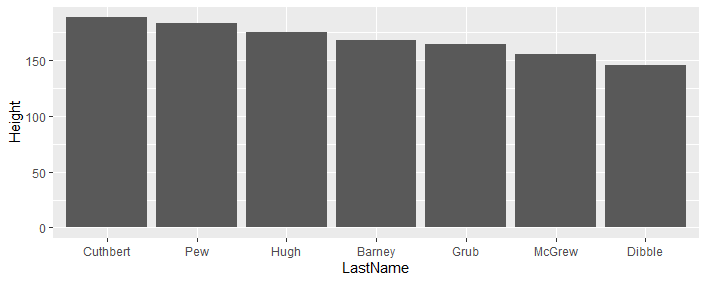 We can use -Height in the reorder to reverse the sorting order
Exercise 3
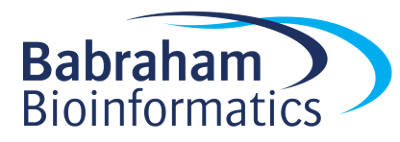 Statistical Overlays
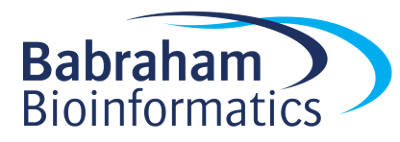 Overlaying raw data and summaries
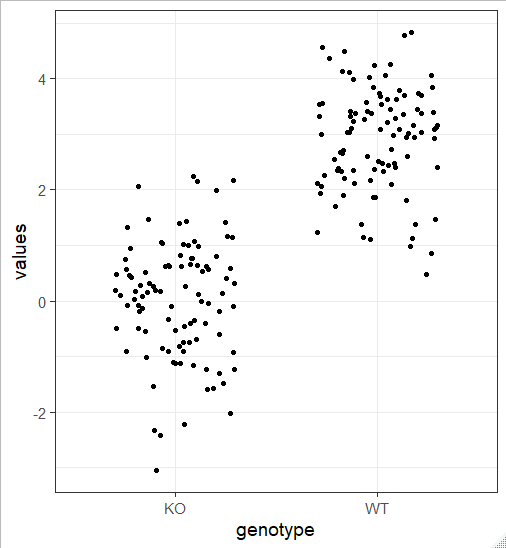 many.values %>%
  group_by(genotype) %>%
  sample_n(100) %>%
  ggplot(aes(x=genotype, y=values)) +
  geom_jitter(height=0, width = 0.3)
Overlaying raw data and summaries
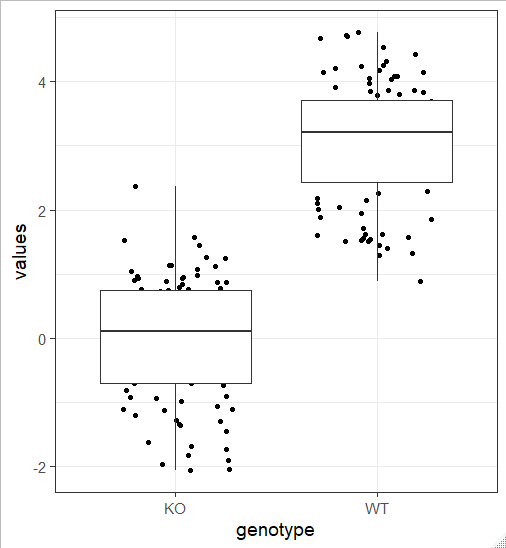 many.values %>%
  group_by(genotype) %>%
  sample_n(100) %>%
  ggplot(aes(x=genotype, y=values)) +
  geom_jitter(height=0, width = 0.3) +
  geom_boxplot()
Overlaying raw data and summaries
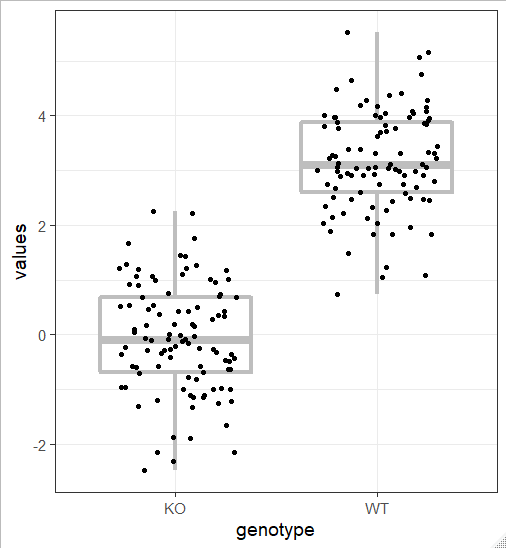 many.values %>%
  group_by(genotype) %>%
  sample_n(100) %>%
  ggplot(aes(x=genotype, y=values)) +
  geom_boxplot(size=1.5, colour="grey") +
  geom_jitter(height=0, width = 0.3)
Stat Summary
Add summary statistics to discrete data

Main options
geom – how is this going to be displayed
pointrange (default)
errorbar
linerange
Crossbar

fun.data
Function to produce 
Min, Centre, Max
Eg mean_se, mean_cl_boot, mean_cl_normal,mean_sdl

Can also use fun.min, fun, fun.max separately
Overlaying raw data and summaries
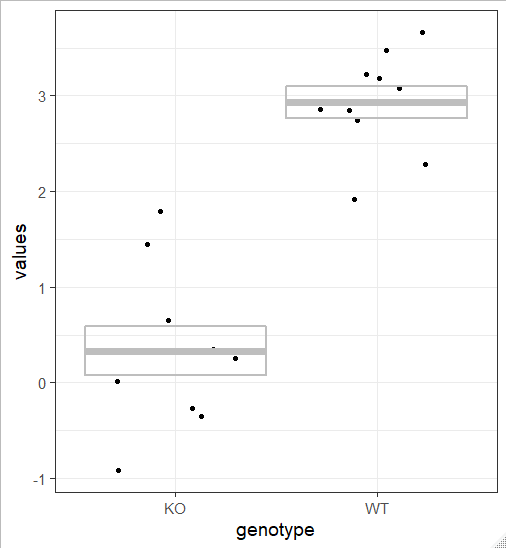 many.values %>%
  group_by(genotype) %>%
  sample_n(10) %>%
  ggplot(aes(x=genotype, y=values)) +
  geom_jitter(height=0, width = 0.3) +
  stat_summary(
    geom="crossbar", 
    fun.data=mean_se, 
    size=1, alpha=0, colour="grey"
  )
Overlaying raw data and summaries
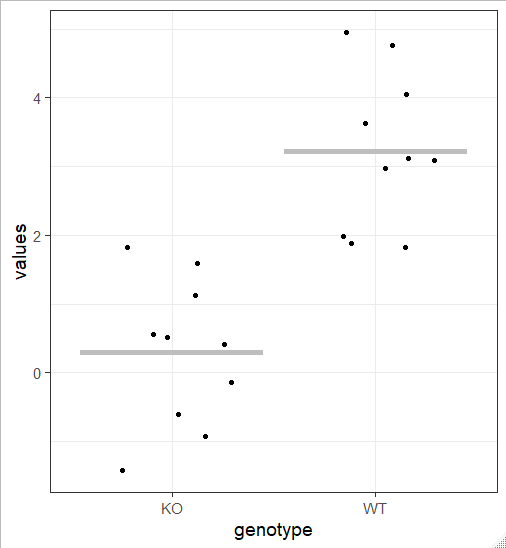 many.values %>%
  group_by(genotype) %>%
  sample_n(10) %>%
  ggplot(aes(x=genotype, y=values)) +
  geom_jitter(height=0, width = 0.3) +
  stat_summary(
    geom="errorbar", 
    fun     = mean, 
    fun.max = mean, 
    fun.min = mean, 
    size=2, 
    colour="grey"
  )
Overlaying raw data and summaries
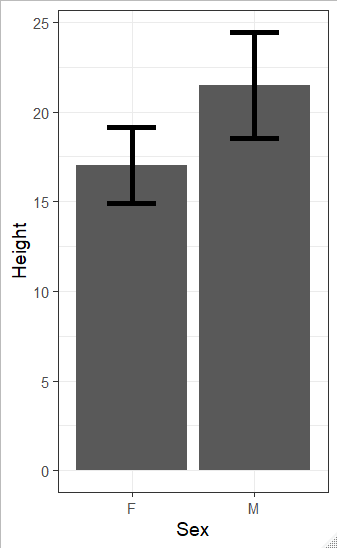 group.data %>%
  ggplot(aes(x=Sex, y=Height)) +
  geom_bar(stat="summary", fun=mean) +
  stat_summary(geom="errorbar", width=0.4, size=2)
NB The fun=mean in geom_bar is optional since that’s the default
Using pre-calculated variance measures
data.with.stdev %>%
  ggplot(aes(x=species,y=height, ymin=height-stdev, ymax=height+stdev)) +
  geom_col(fill="yellow", color="black") +
  geom_errorbar(width=0.4)
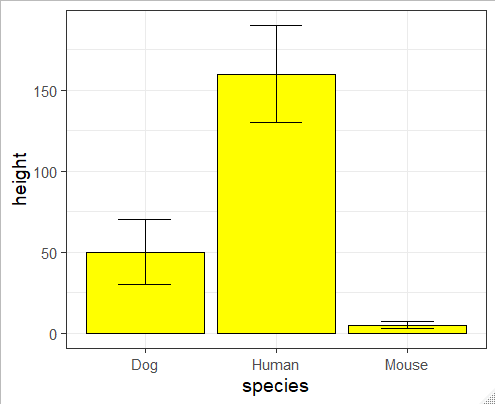 > data.with.stdev
# A tibble: 3 x 3
  species height stdev
  <chr>    <dbl> <dbl>
1 Human      160    30
2 Dog         50    20
3 Mouse        5     2
Adding Reference / Regression Lines
geom_hline – Adds a horizontal line (specify yintercept)
geom_vline – Adds a vertical line (specify xintercept)

geom_abline – Adds an angled line (specify slope and intercept)
Values can come from the lm function to generate a linear model
geom_smooth – Calculates and draws regression lines
Loess smoothed curves
Linear modelled lines
Trend lines
trend_data %>%
  ggplot(aes(x=trend,y=noise+trend)) +
  geom_point() +
  geom_hline(
	yintercept=5, size=1, colour="red2") +
  geom_smooth(size=1.5)
trend_data %>%
  ggplot(aes(x=trend,y=noise+trend)) +
  geom_point() +
  geom_hline(
	yintercept=5, size=1, colour="red2") +
  geom_smooth(size=1.5, method="lm")
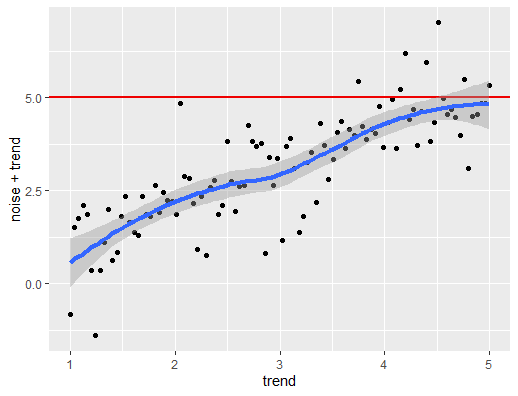 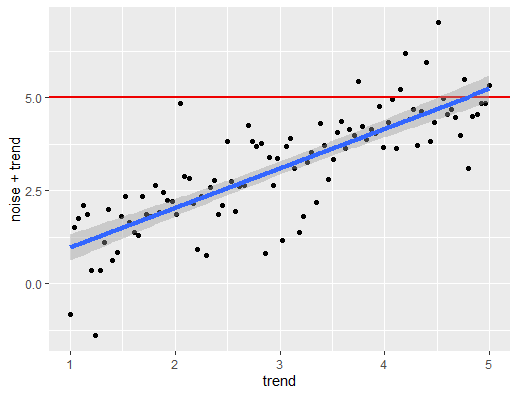 Exercise 4
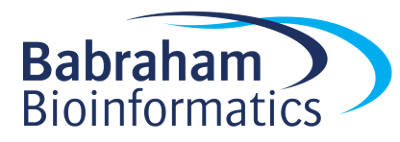 Faceting and Highlighting
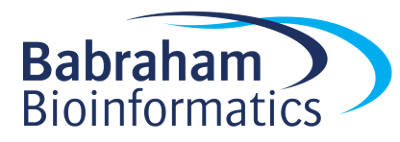 Faceting
Faceting allows you to take a single graph definition and create multiple graphs of the same type based on additional categorical factors

facet_grid draws graphs in rows and columns based on 1 or 2 factors

facet_wrap draws a 2D arrangement of graphs based on a single factor
Faceting – using facet_wrap()
child.variants %>%
  ggplot(aes(x=MutantReadPercent, fill=CHR)) + 
  geom_density()
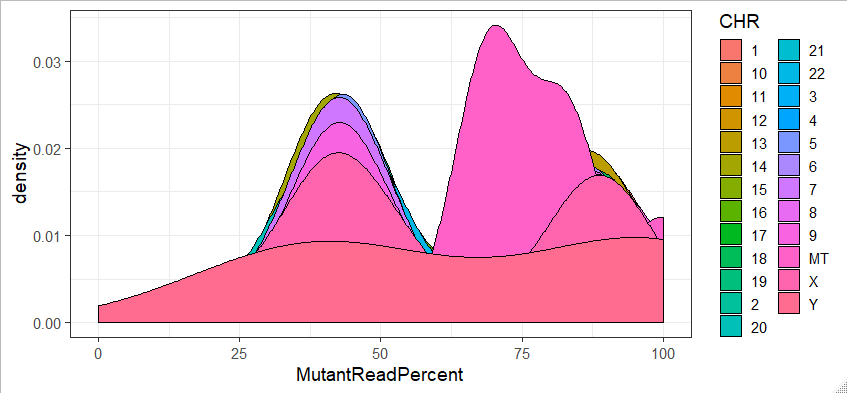 Faceting – using facet_wrap()
child.variants %>%
  ggplot(aes(x=MutantReadPercent)) + 
  geom_density(fill="red2") +
  facet_wrap(vars(CHR))
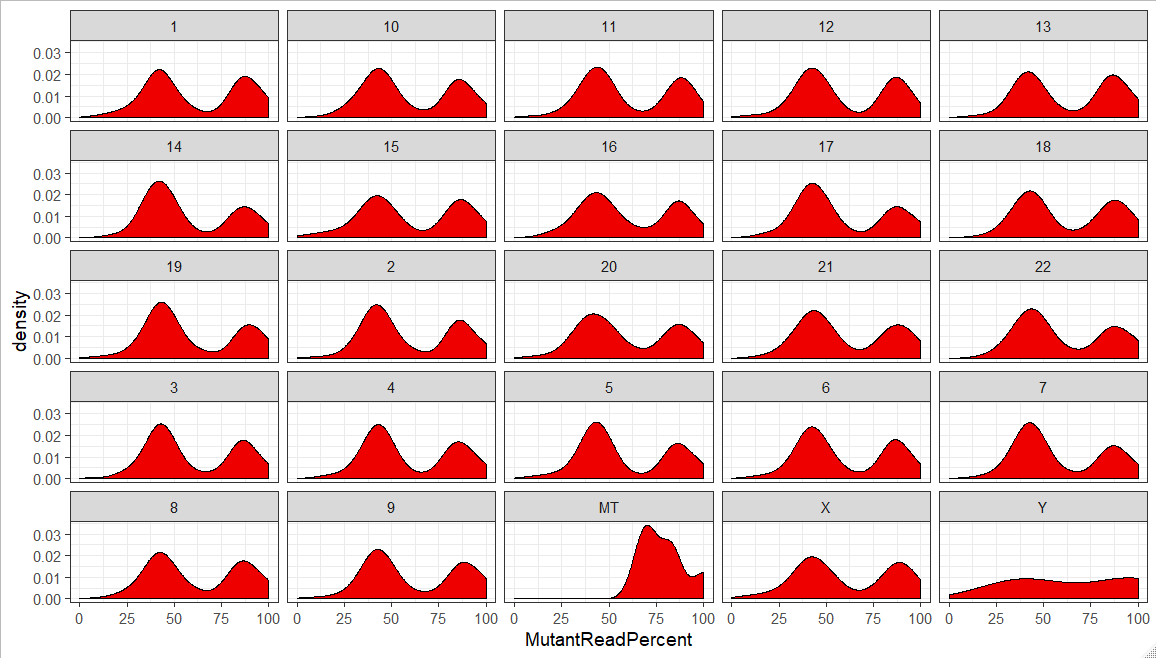 Note that the variable defining the facets must be passed through the vars() function
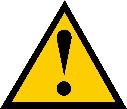 Faceting – using facet_grid()
group.data %>%
  ggplot(aes(x=Height, y=Length)) +
  geom_point(size=6, color="red2") +
  facet_grid(
    rows=vars(Genotype), 
    cols=vars(Sex)
  )
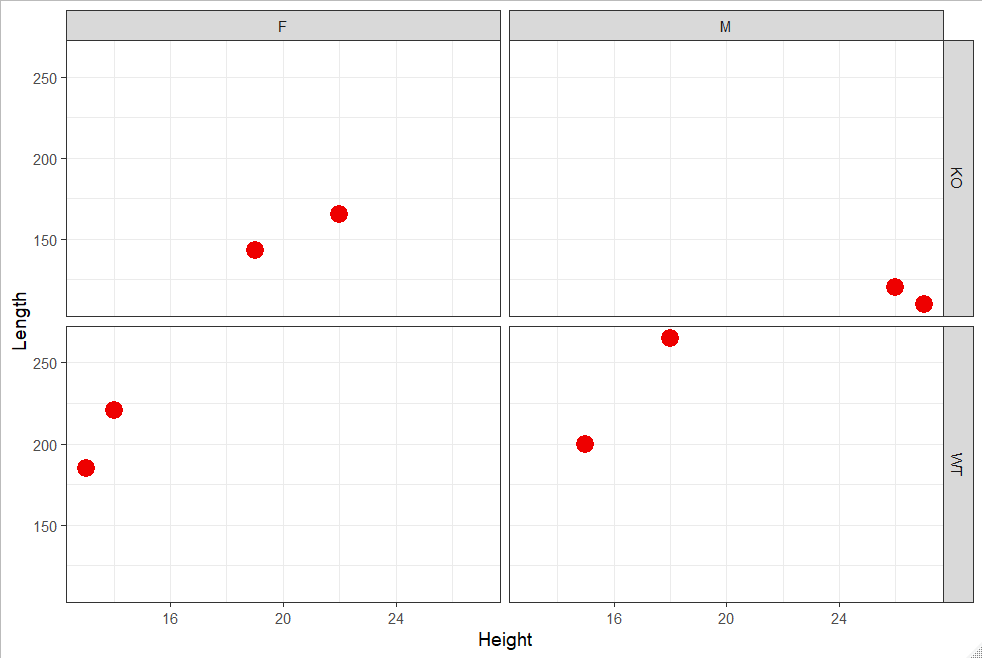 Note that the variable defining the facets must be passed through the vars() function
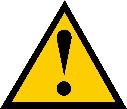 Selective Overlays and Highlighting
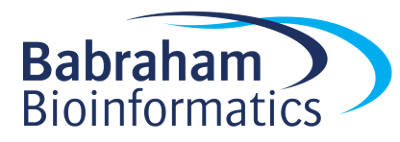 Selective highlighting
# A tibble: 87 x 4
   name               height  mass homeworld
   <chr>               <int> <dbl> <chr>    
 1 Luke Skywalker        172    77 Tatooine 
 2 C-3PO                 167    75 Tatooine 
 3 R2-D2                  96    32 Naboo    
 4 Darth Vader           202   136 Tatooine
starwars %>%
  ggplot(aes(x=height,y=log(mass), label=name))+
  geom_point() +
  geom_text(vjust=1.5)
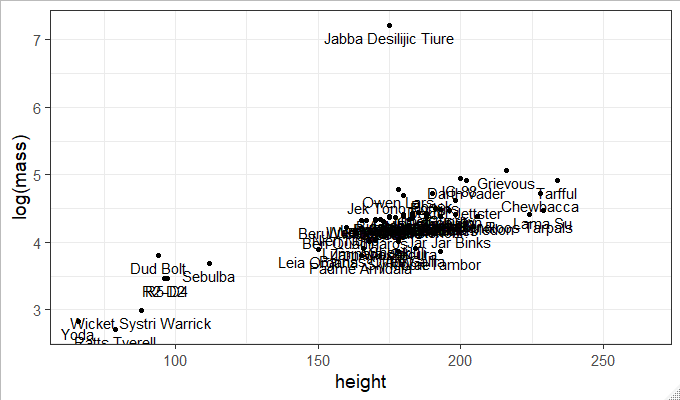 Selective highlighting
> famous
[1] "Yoda" "Darth Vader" "Chewbacca" "Han Solo" "R2-D2" "Luke Skywalker" "Leia Organa"
starwars %>%
	filter(name %in% famous) -> starwars.famous

starwars %>%
  ggplot(aes(x=height,y=log(mass),label=name))+
  geom_point(col="lightgrey") +
  geom_text(data=starwars.famous)+
  geom_point(data=starwars.famous, color="red2")
Selective highlighting
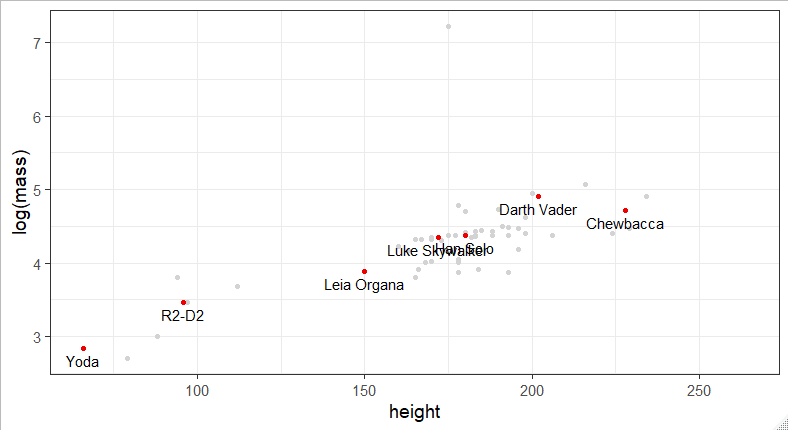 Selective highlighting - ggrepel
library(ggrepel)

starwars %>%
  ggplot(aes(x=height,y=log(mass),label=name))+
  geom_point(col="lightgrey") +
  geom_text_repel(data=starwars.famous)+
  geom_point(data=starwars.famous, color="red2")
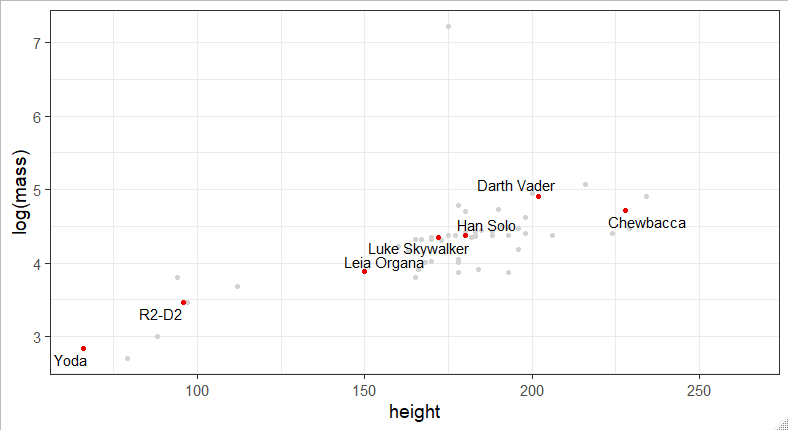 Annotation
The annotate function allows you to add geometries with data not coming from the original tibble

An easy way to put small additions (usually text) on your plot
Aesthetic mappings are set by arguments to annotate
Values can be multi-element vectors (unlike fixed aesthetics)
Use the geom argument to say which geometry to use
Annotation
data %>%
  ggplot(aes(x=x,y=y)) +
  geom_point() +
  geom_abline(slope = 3, intercept=0, size=2, colour="grey") +
  annotate(geom="text",x=350,y=280,label="R^2=0.96", size=10)
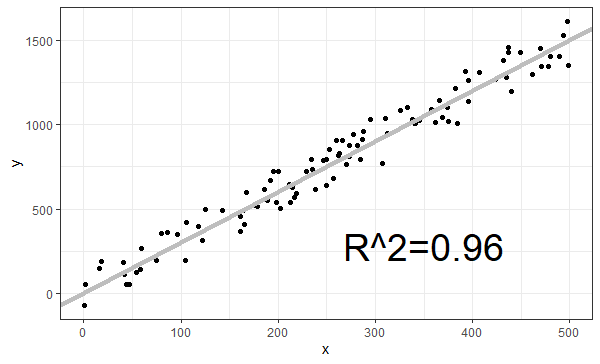 Saving plots
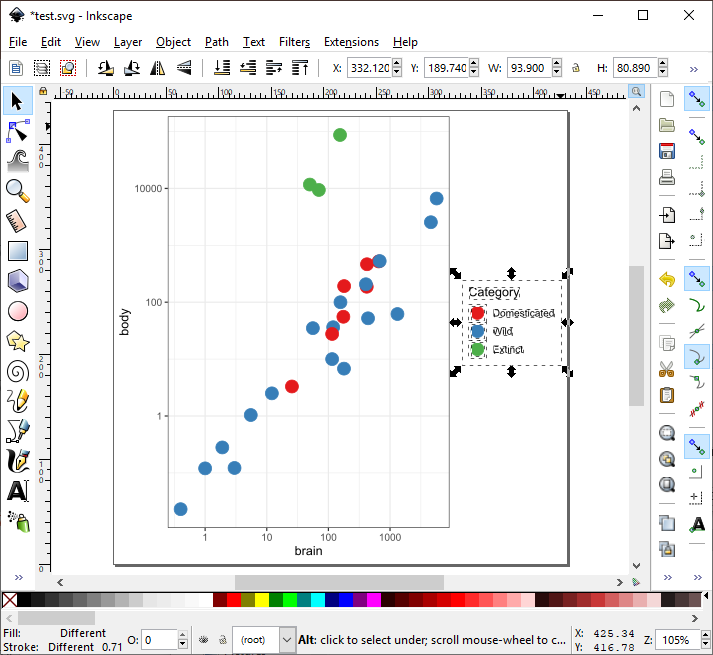 Operates on the last drawn plot by default
ggsave(
  filename = "test.svg", 
  device = "svg", 
  width = 6, 
  height = 6
)
Saving complex plots
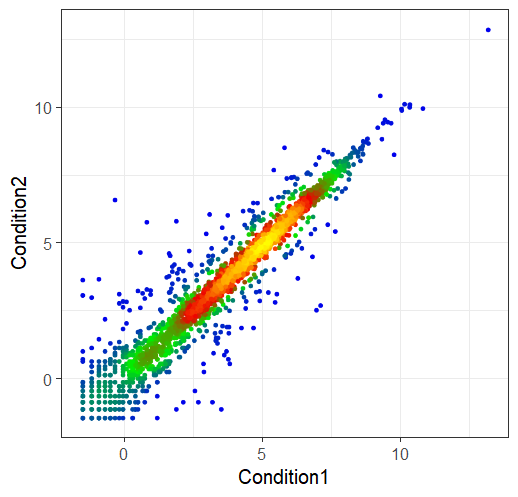 library(ggrastr)


up_down %>%
  ggplot(aes(x=Condition1,y=Condition2)) +
  rasterise(
    geom_point(color=up_down$colour, size=0.7),
    dpi=150
  ) -> mixplot


ggsave("mixplot.svg", plot=mixplot, device="svg", width=6, height=6)
Exercise 5
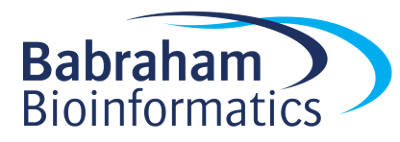